Детство, опалённое войной.
Такою все дышало тишиной,Что вся земля еще спала, казалось.Кто знал, что между миром и войнойВсего каких-то пять минут осталось! (С. Щипачев)
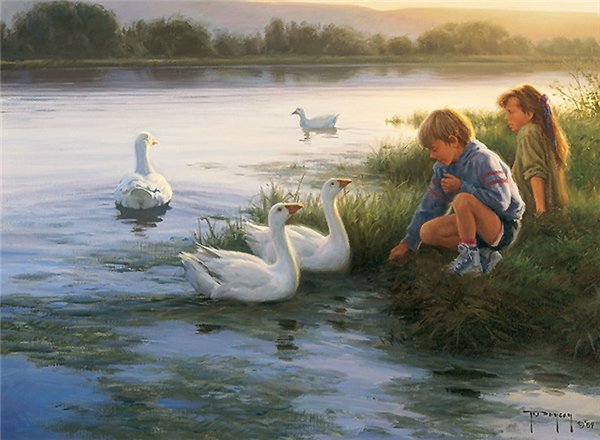 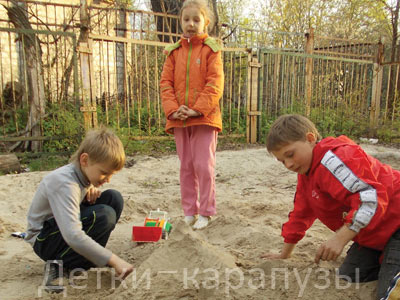 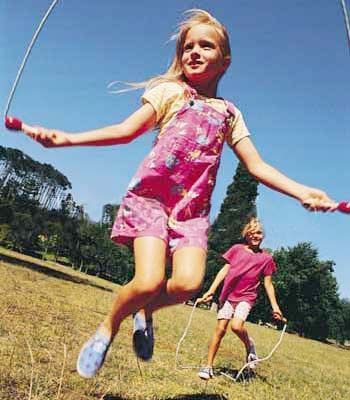 Был самый комариный месяц лета,
Когда беда расправила крыла,
Начавшись далеко-далеко где-то,
Война печально в каждый дом вошла.
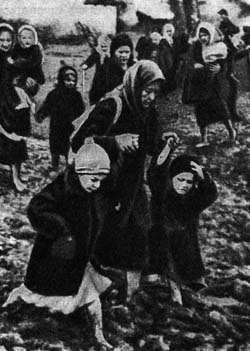 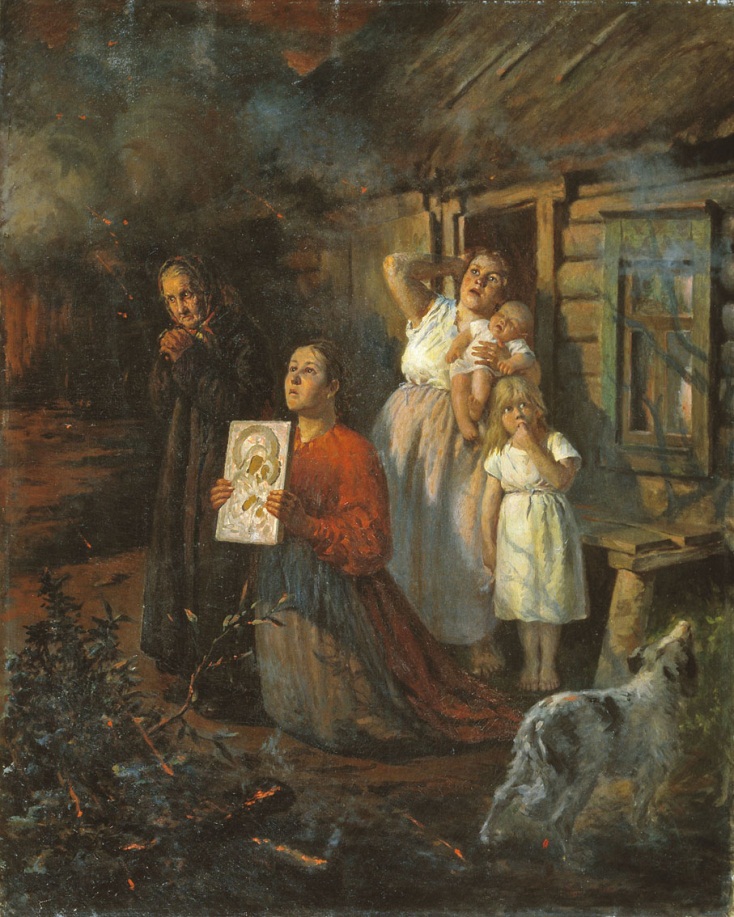 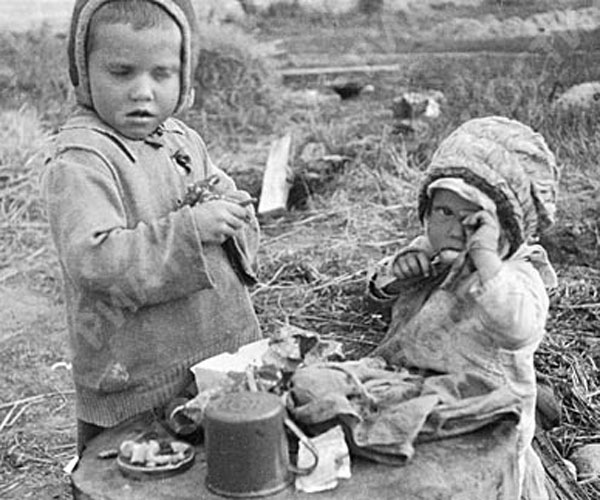 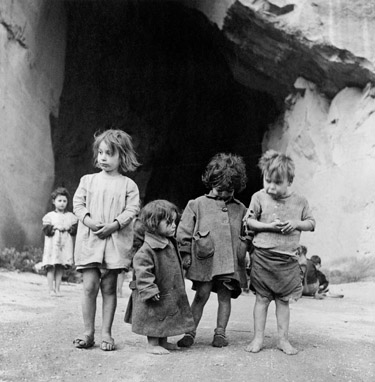 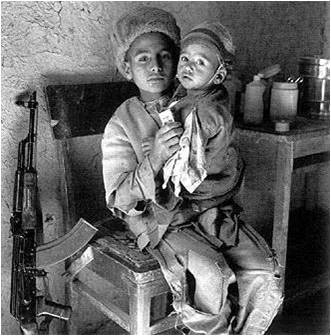 Но всё же война и на детские плечи
Всей тяжестью взрослой легла.
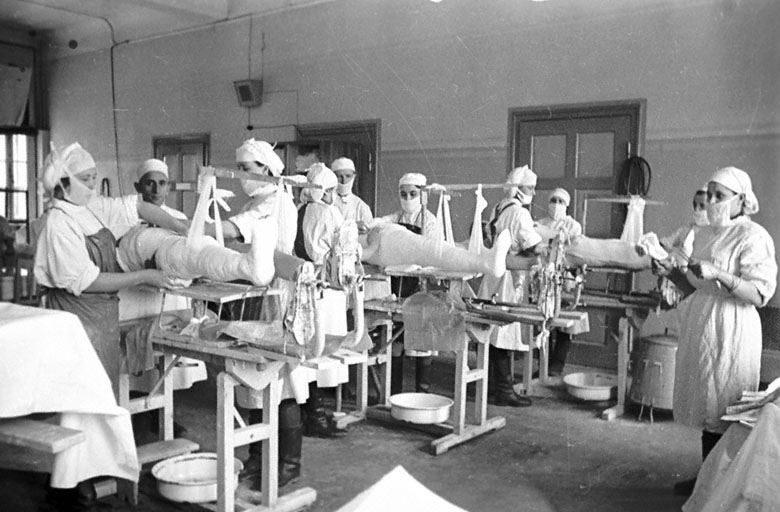 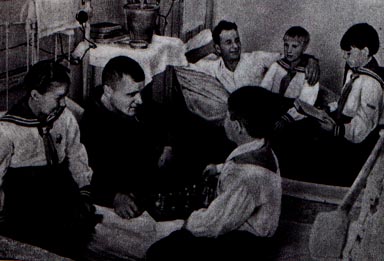 В госпиталях ребята с медсёстрами и нянечками окружали раненых заботой и вниманием, поправляли постель, приносили пить, убирали помещение, а иногда помогали  забинтовывать  раненых.
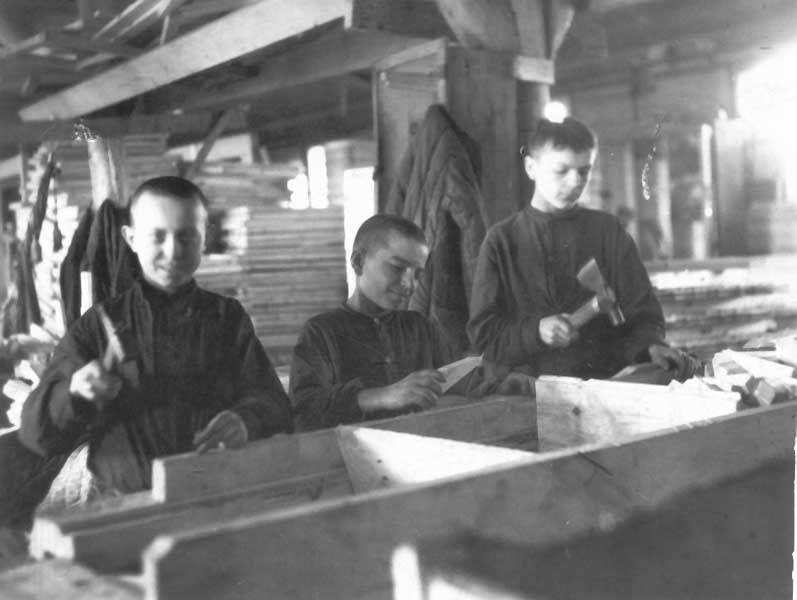 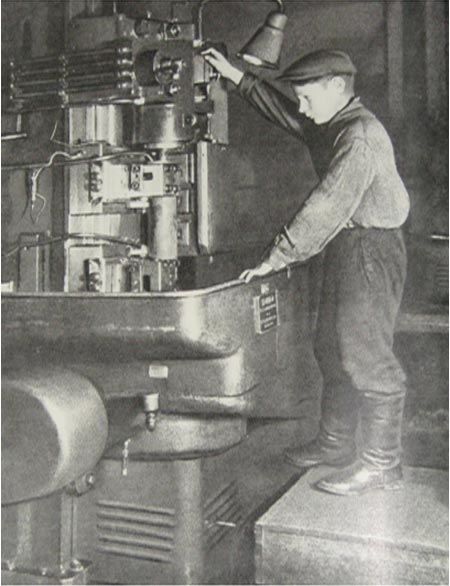 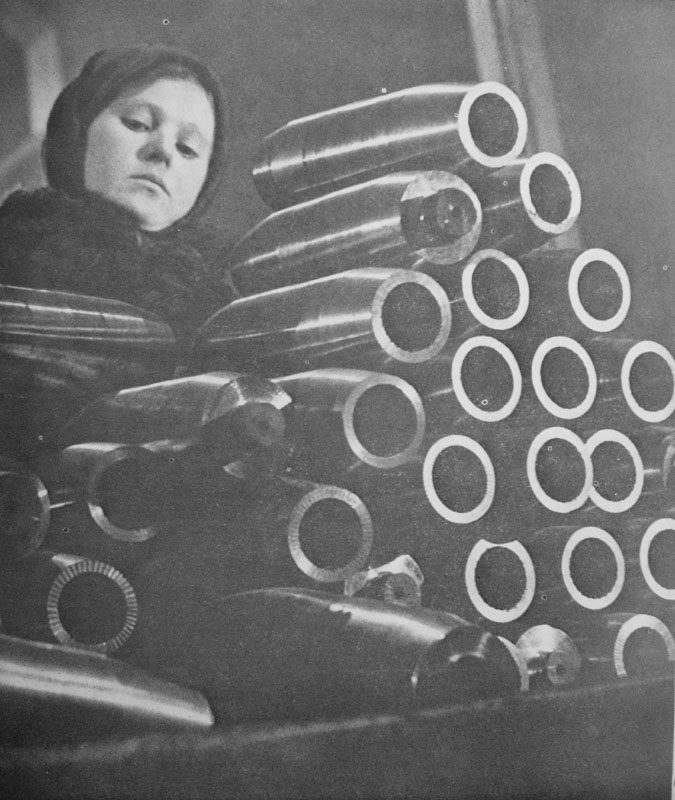 Трудились дети наравне с взрослыми..
Дети во время войны помогали партизанам.
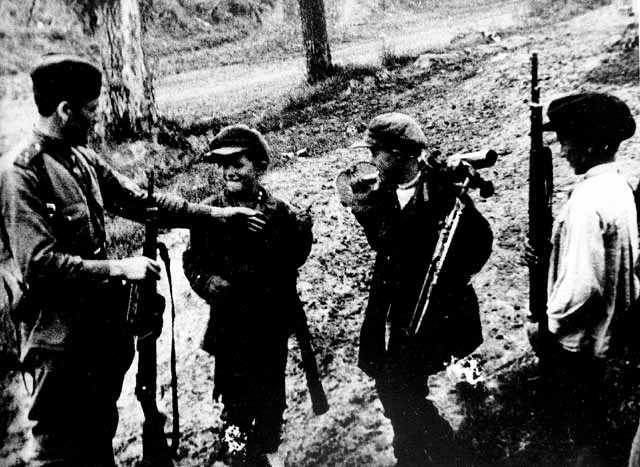 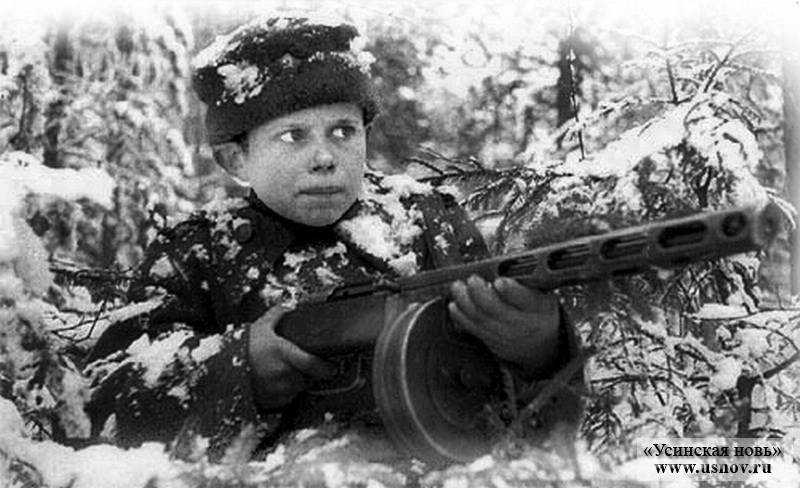 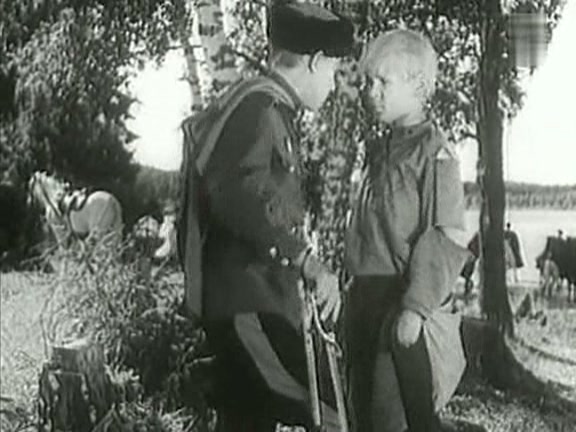 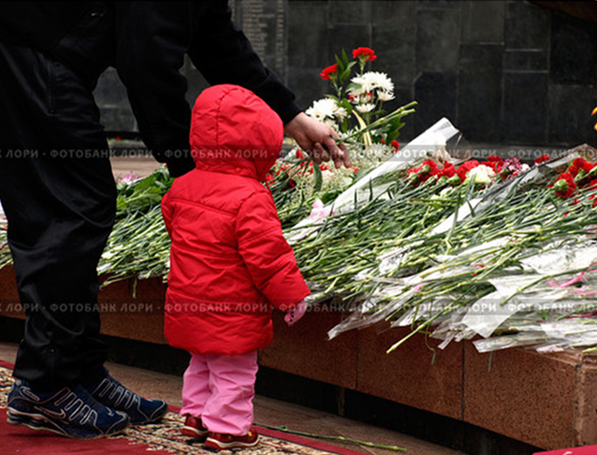 Склонись, малыш, в поклоне низком
Пред тем, кто вечно молодой
Лежит под скромным обелиском
С пятиконечною звездой.